Wide-Angle Image Stitching Using Multi-Homography Warping
Bin Xu, Yunde Jia
Beijing Institute of Technology
Wide-angle image stitching
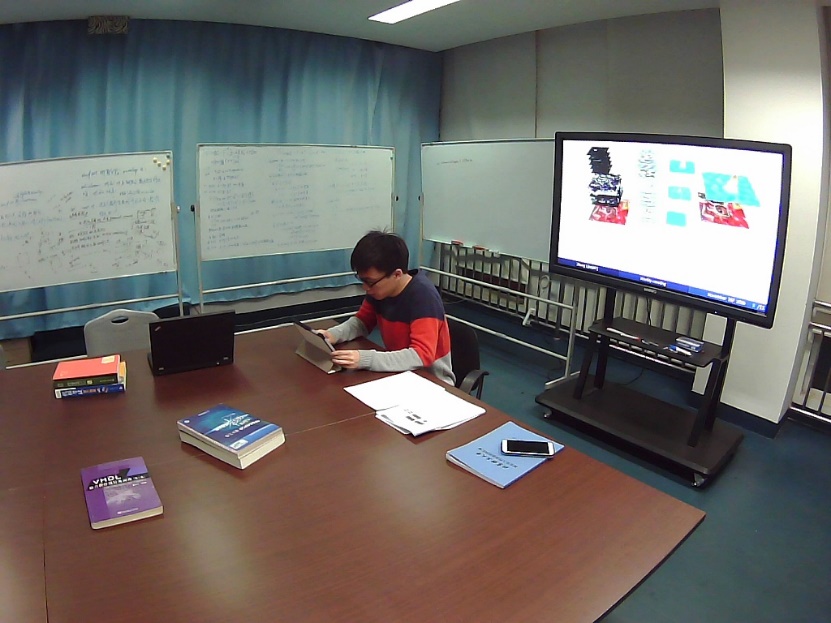 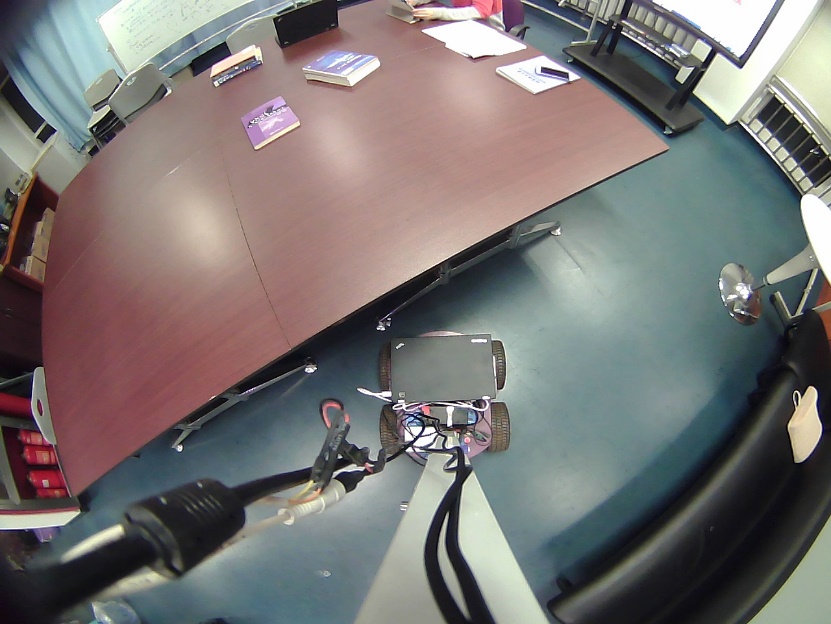 Projective transformation
(Homography)
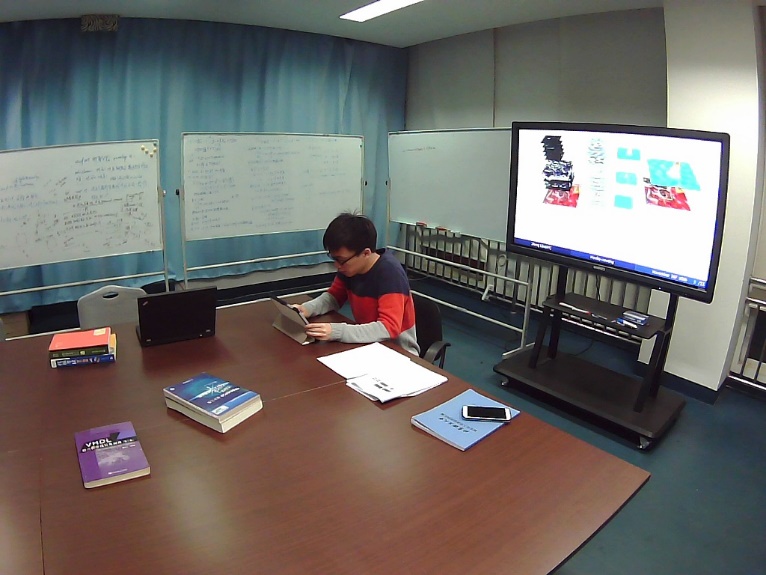 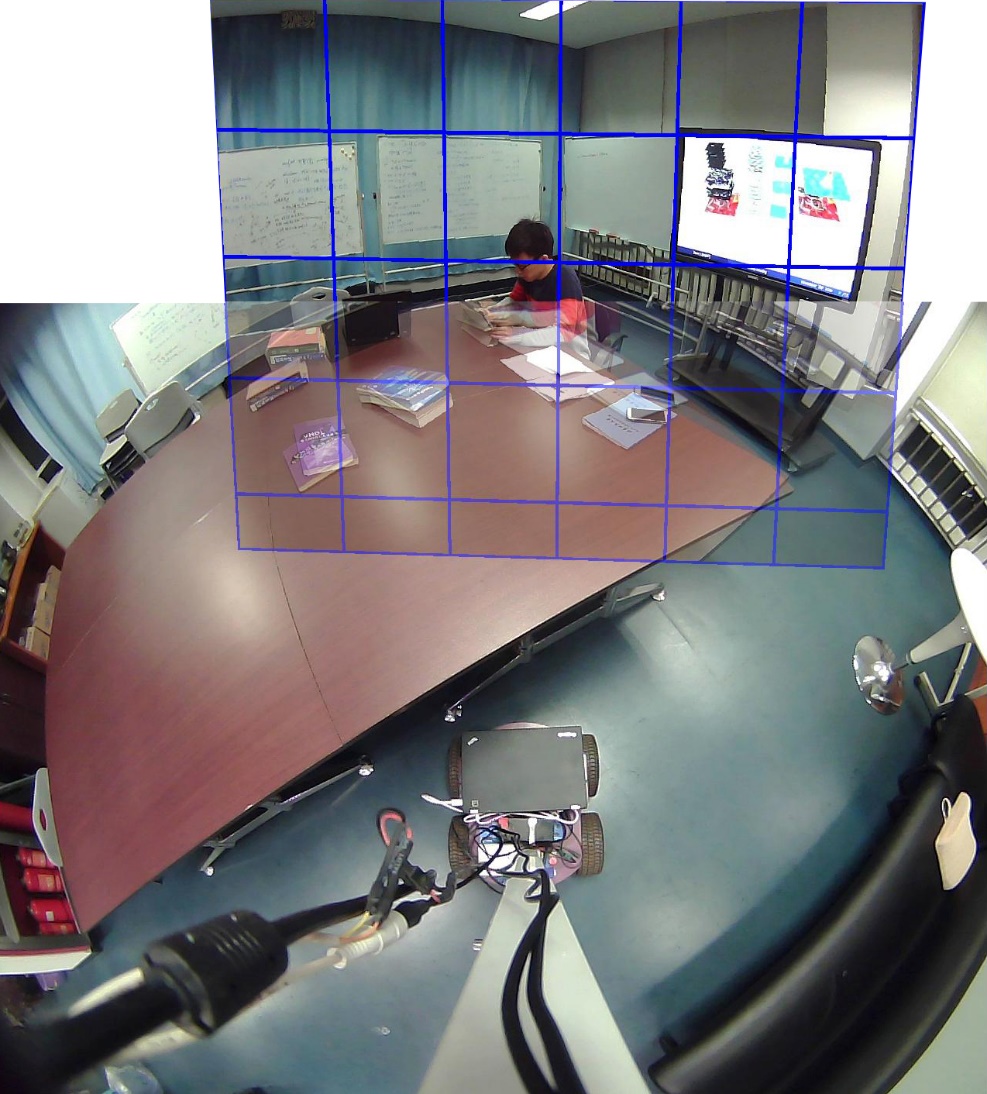 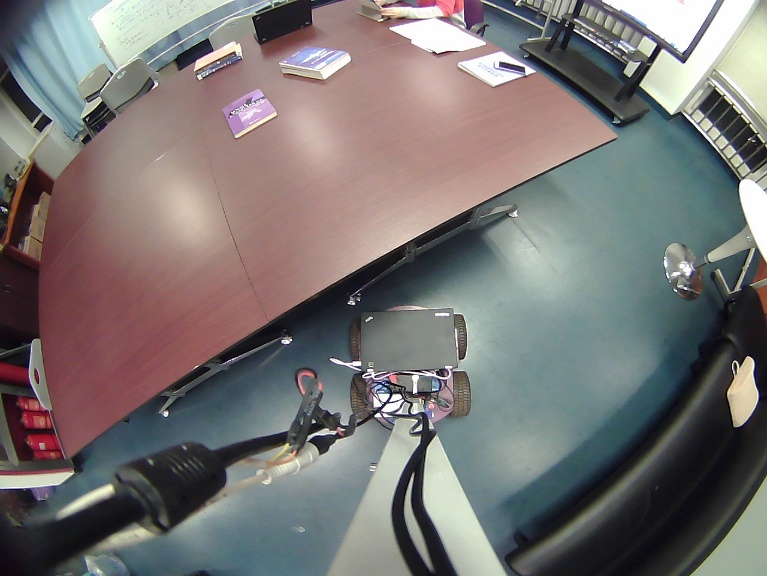 3
Single global homography
    Misalignment 




Division model
    Shape and area distortion
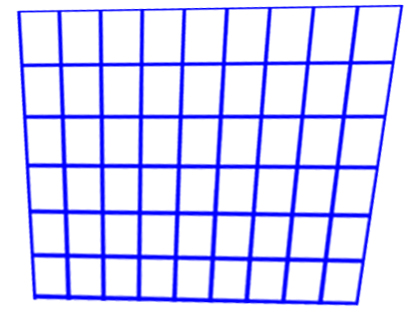 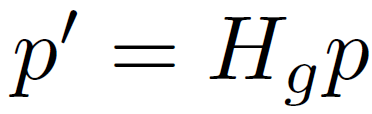 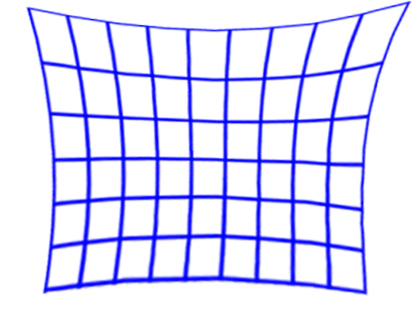 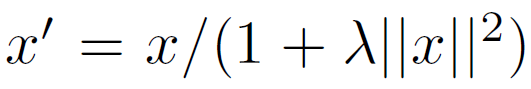 4
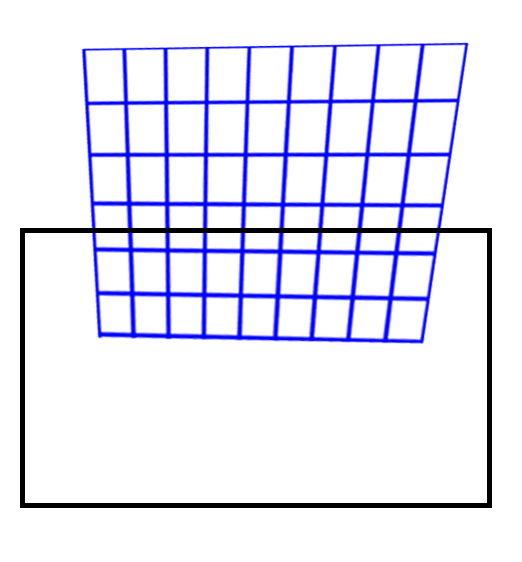 Globally similar
(Shape-Preserving Half-Projective Warp)

Locally aligned
(As-Projective-As-Possible Warp)
5
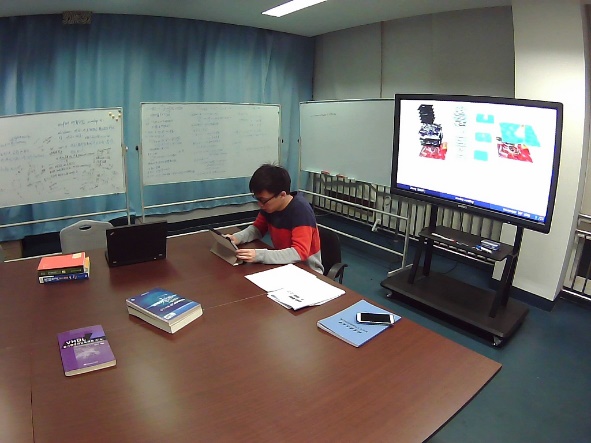 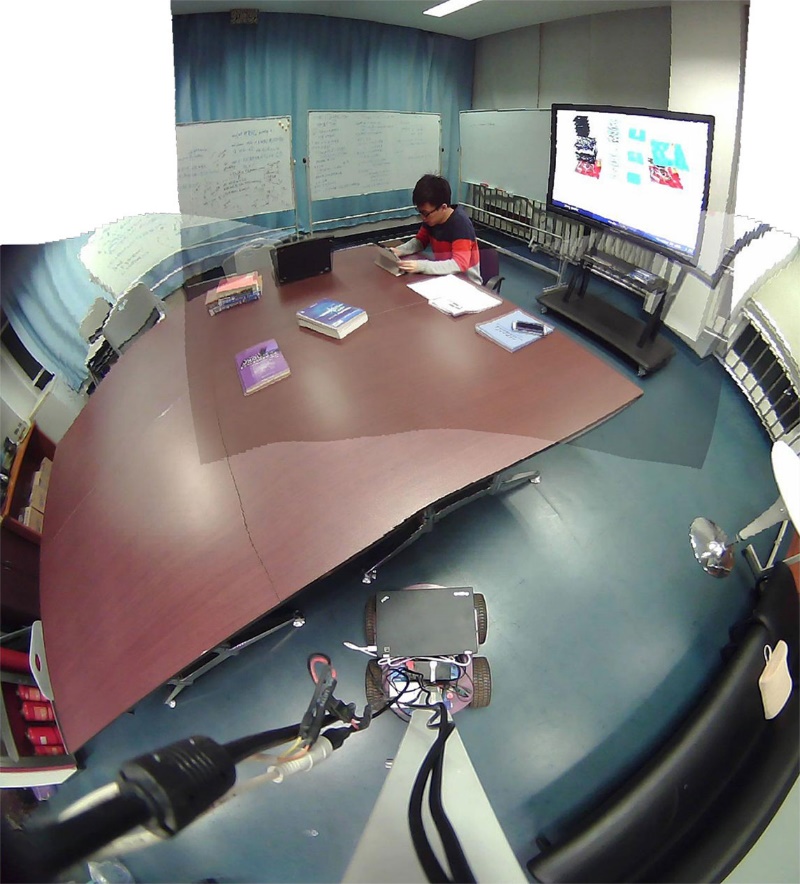 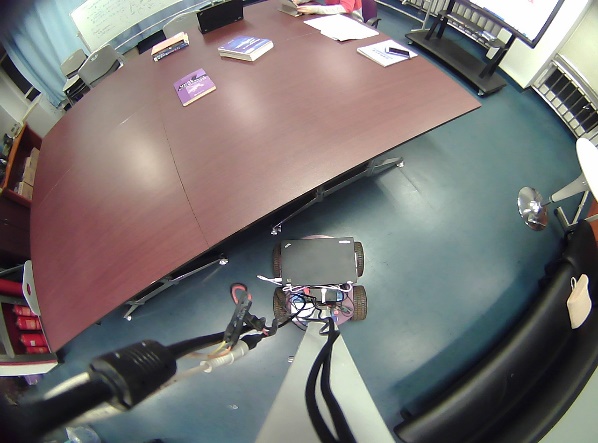 We propose a multi-homography warping, 
which integrates multiple local homographies 
with a global homography
for accurate alignment and shape preservation.
6
Inlier selection
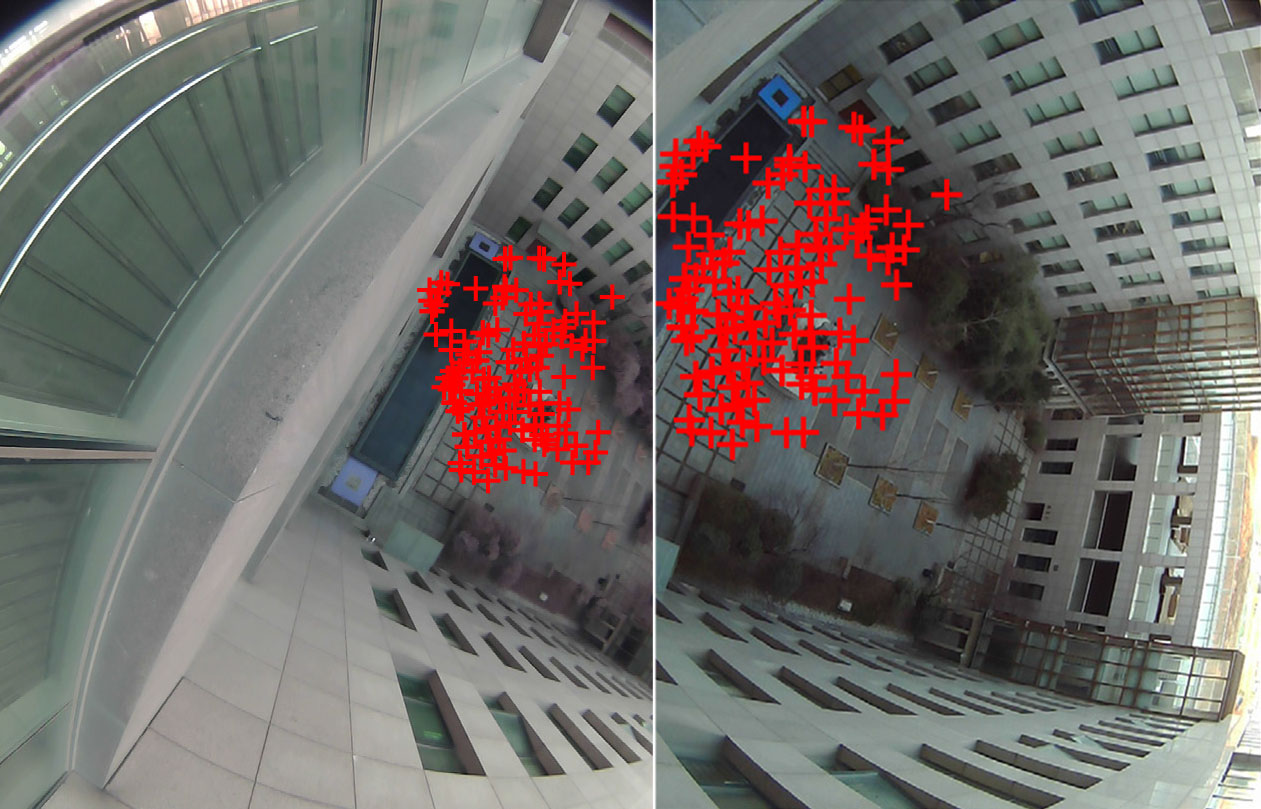 Inliers selected by RANSAC
(random sampling)
7
Key idea: random sampling
conditional sampling
p’
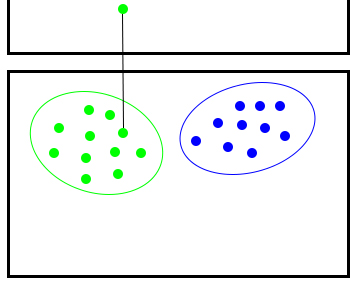 H2
H1
p
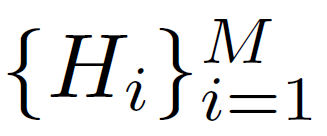 homography hypotheses
8
Based on Multi-GS, we use residual sorting information to perform a conditional sampling.
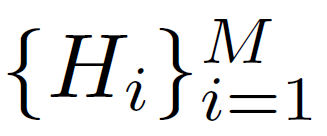 For
, we rank the
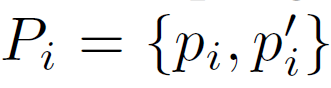 as                                        .
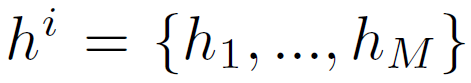 If       has been chosen, the probability of choosing      as the next sample is
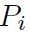 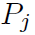 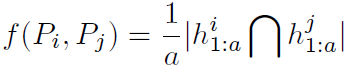 9
H1
H2
Conditional sampling
H3
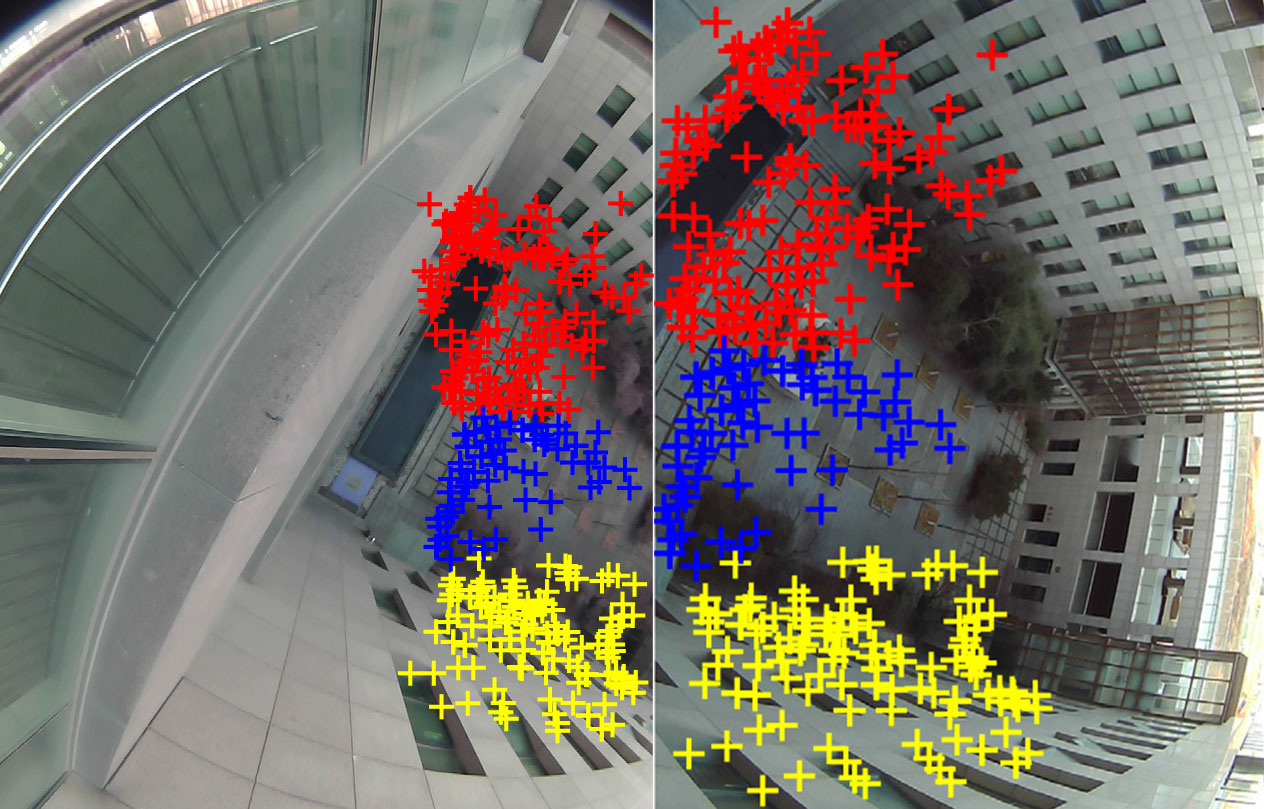 10
Global homography
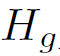 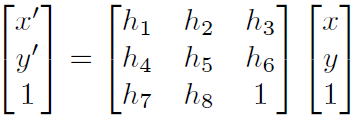 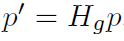 Direct Linear Transformation (DLT)
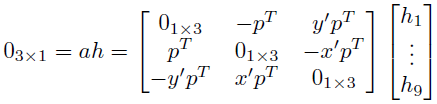 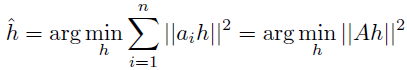 11
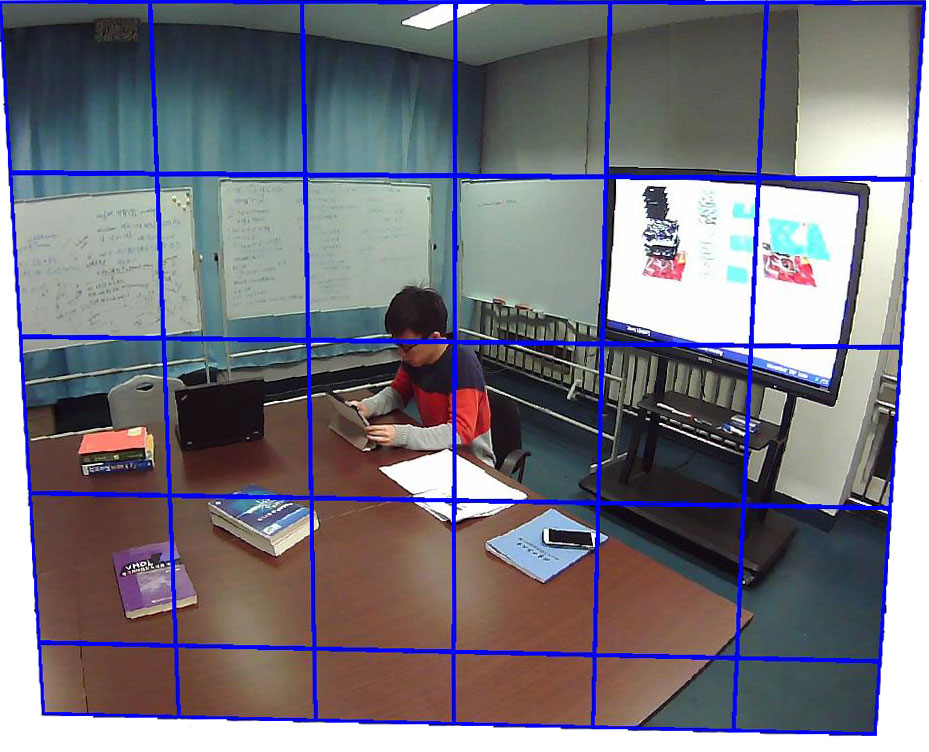 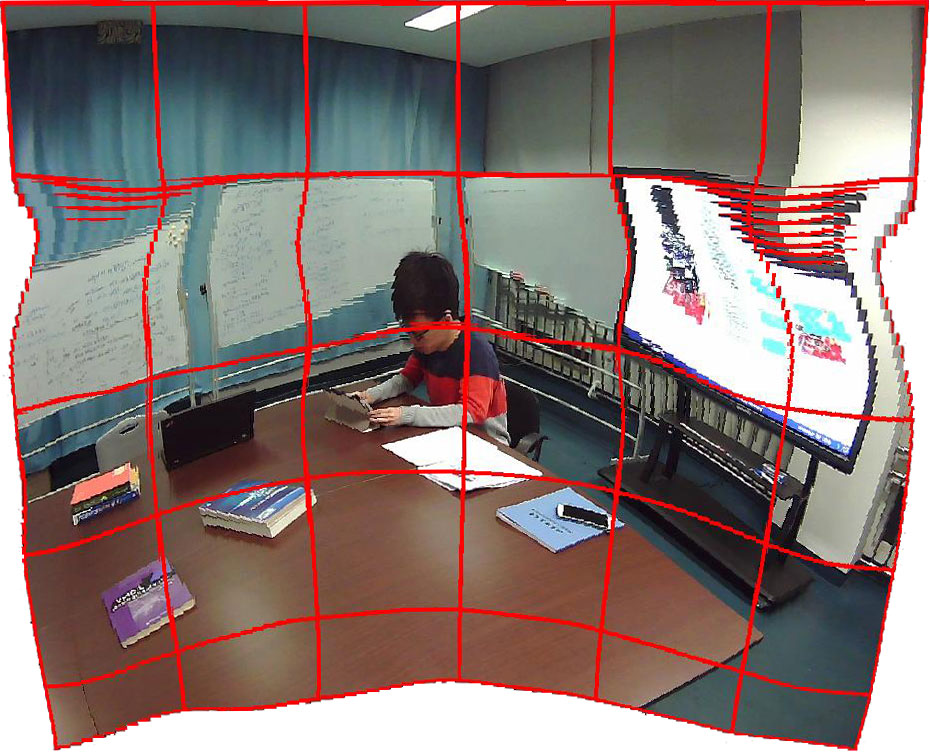 DLT
Moving DLT
Local homographies
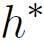 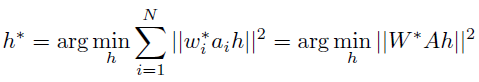 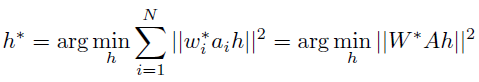 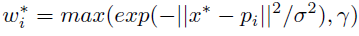 12
We integrate the local          with global 
      as our multi-homography warping
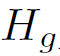 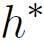 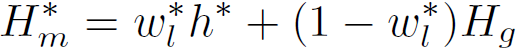 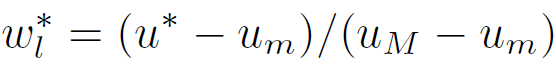 U
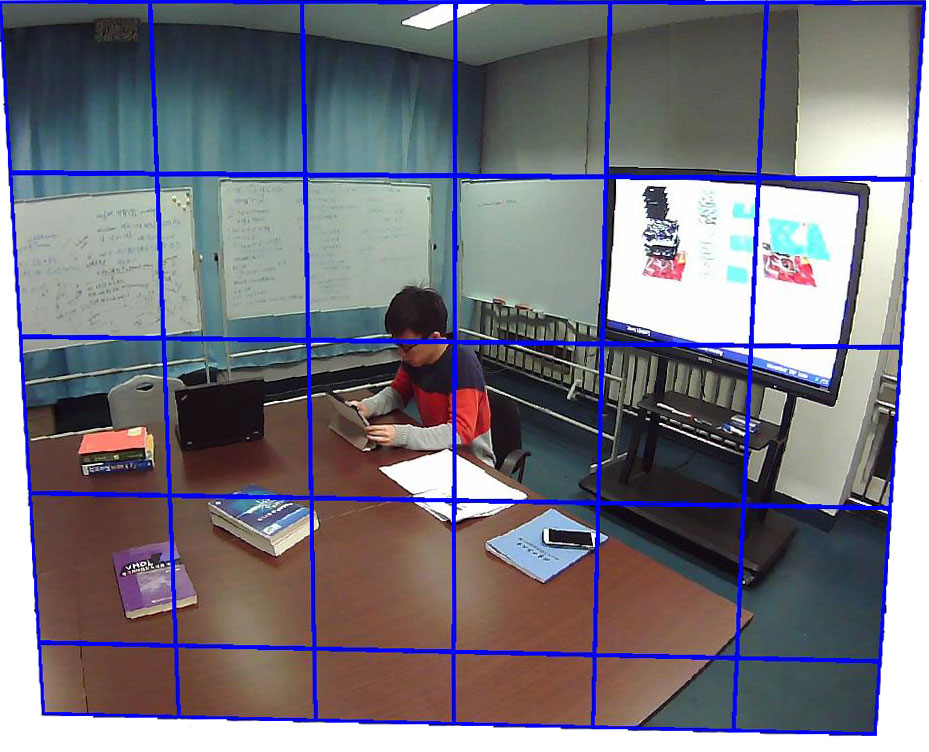 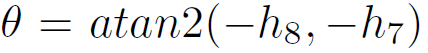 V
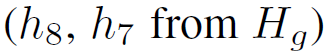 13
Result
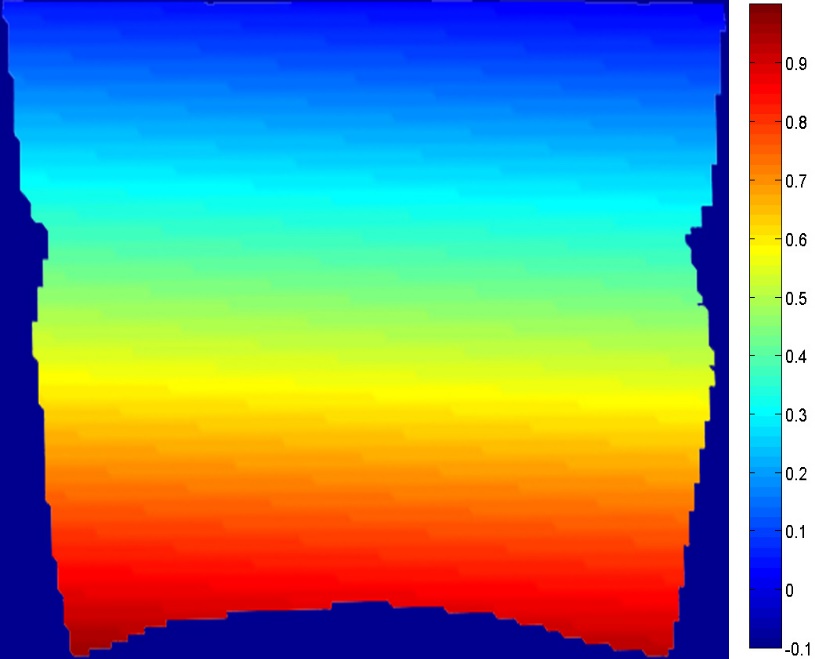 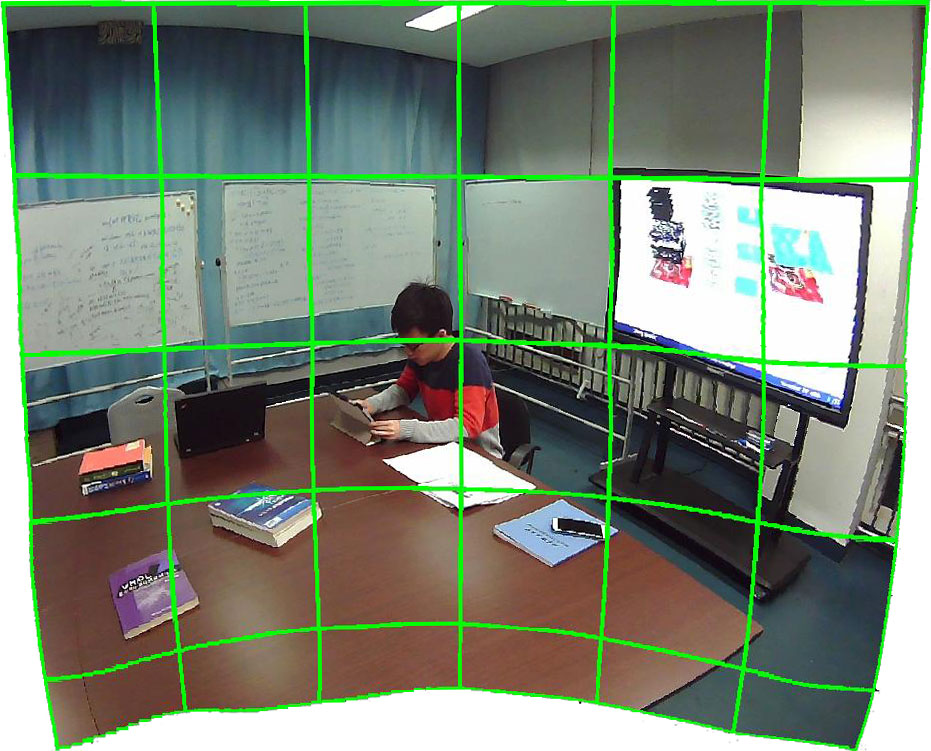 We warp the reference image I’ by using
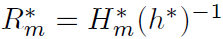 14
Two-view stitching
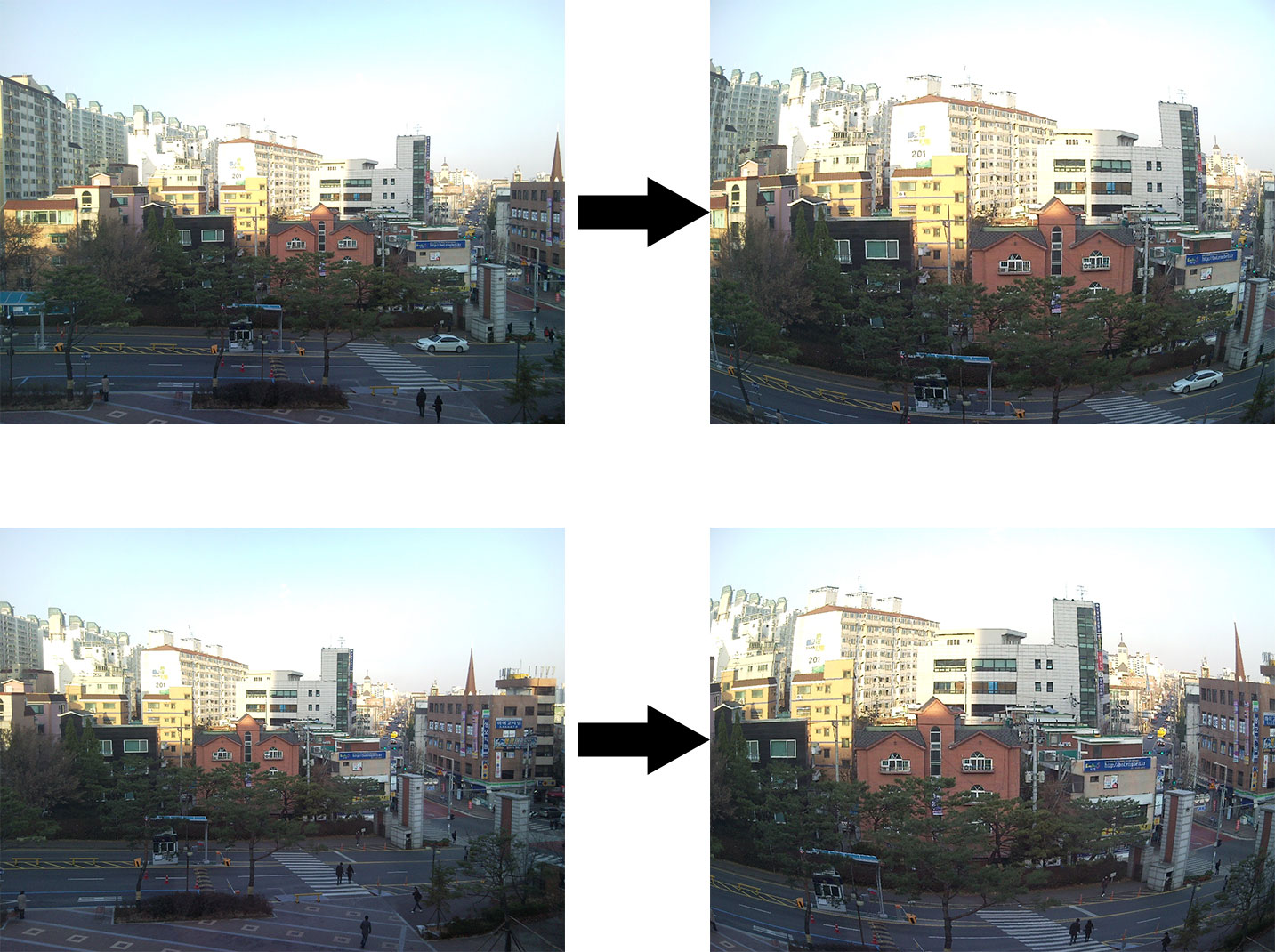 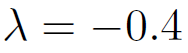 15
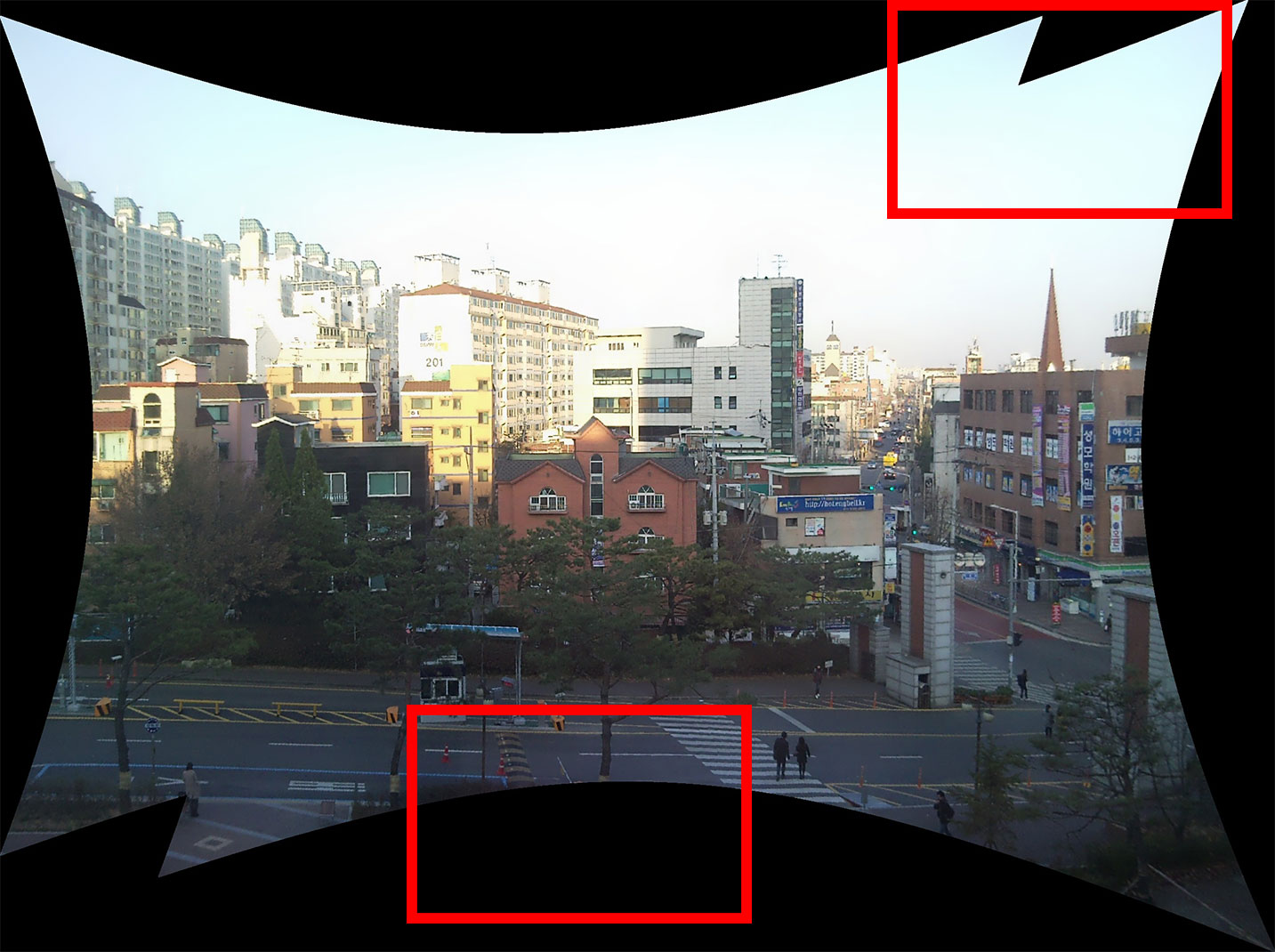 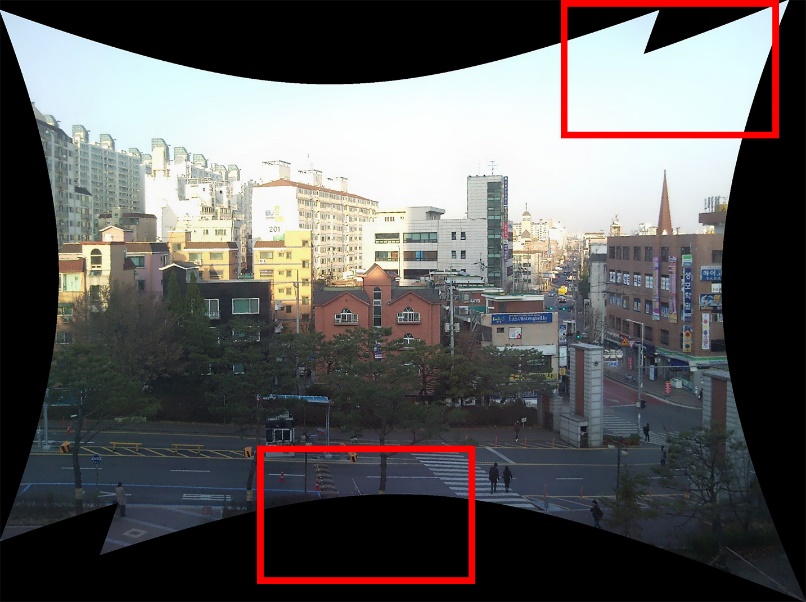 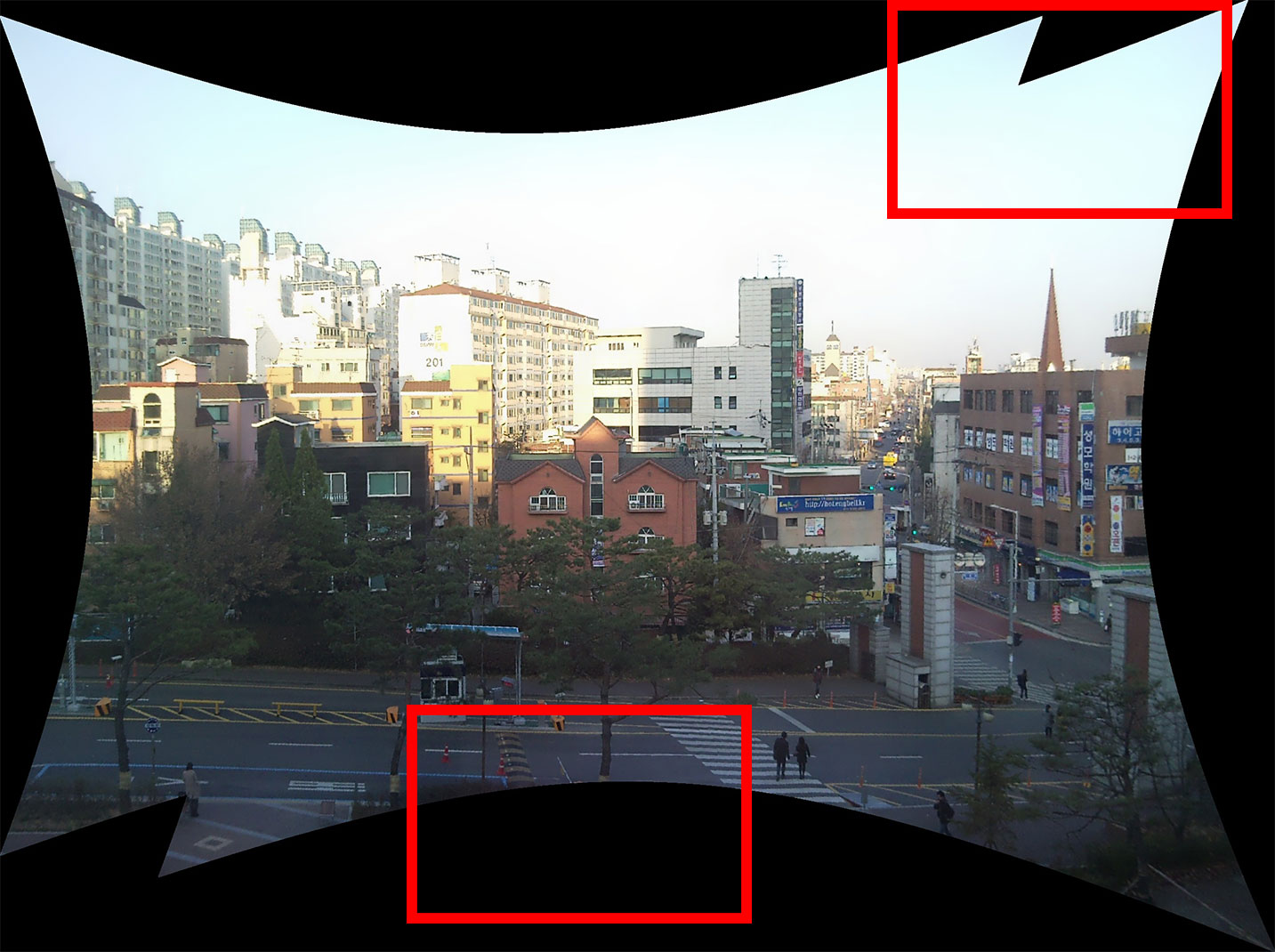 Ju et al.
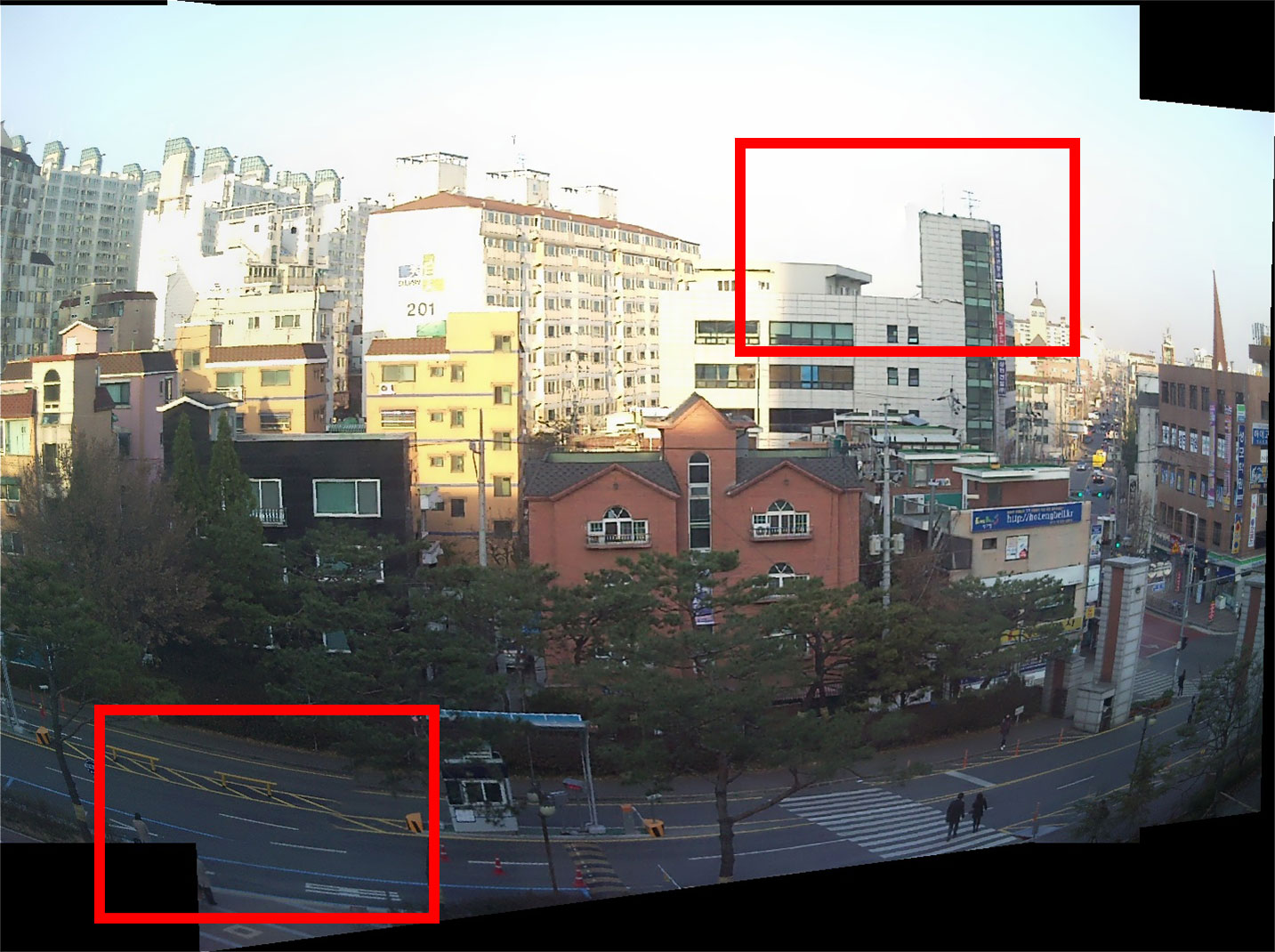 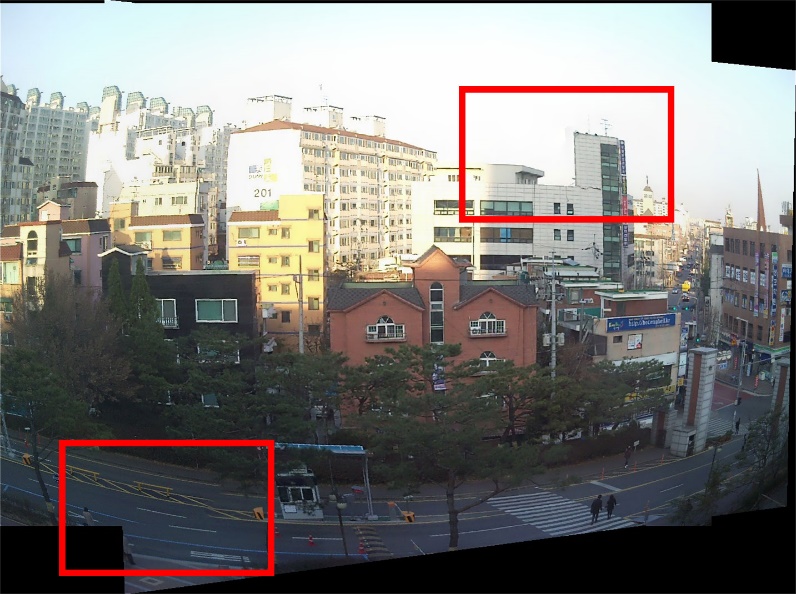 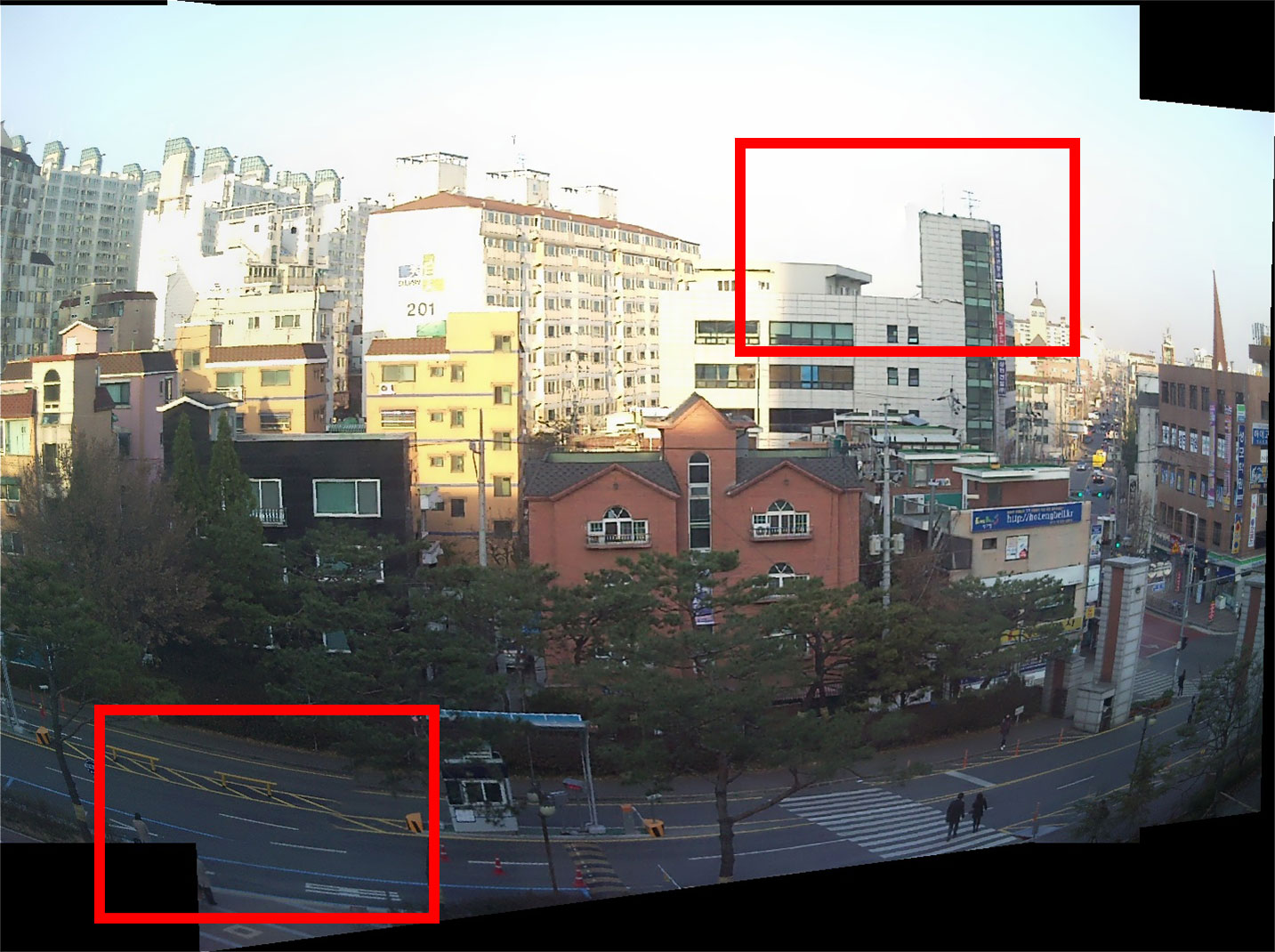 Stitching3pt
16
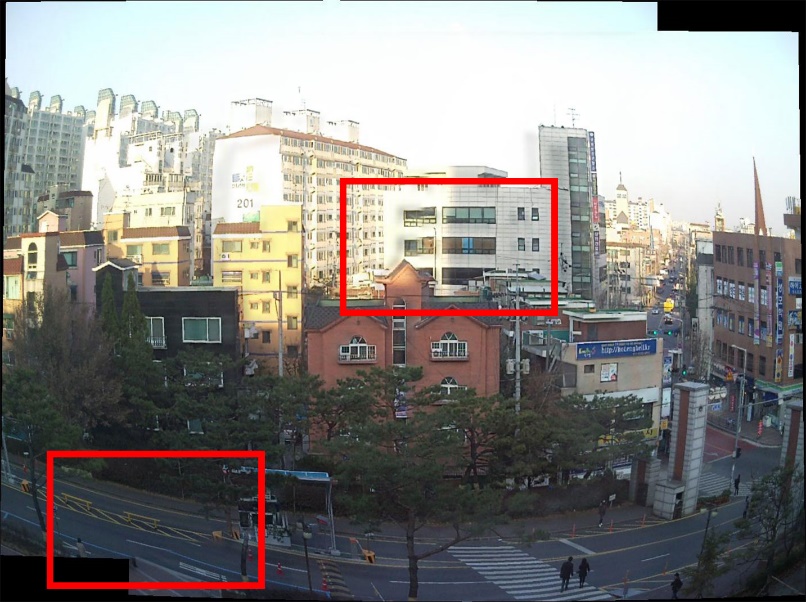 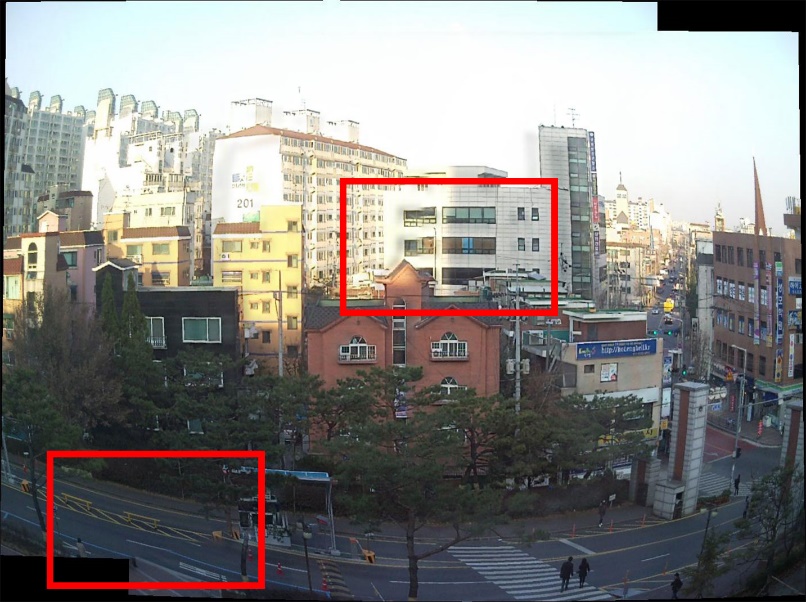 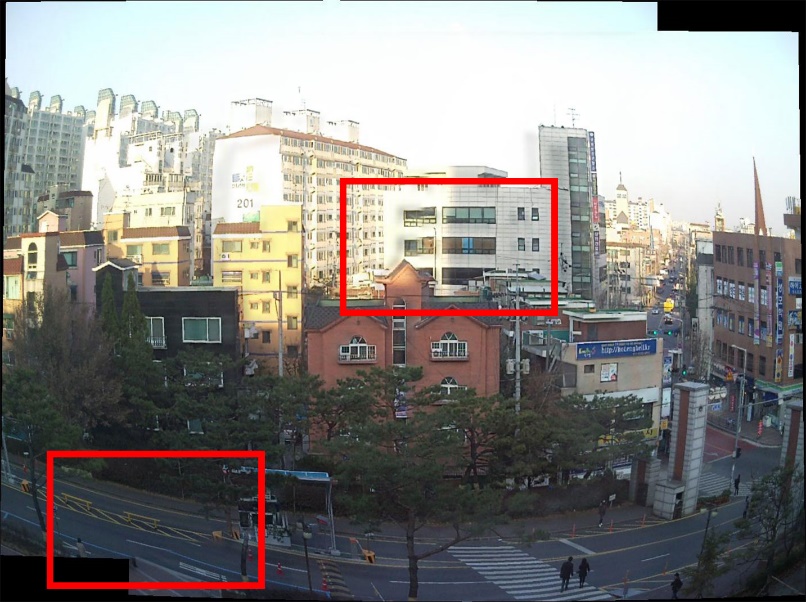 Autostitch
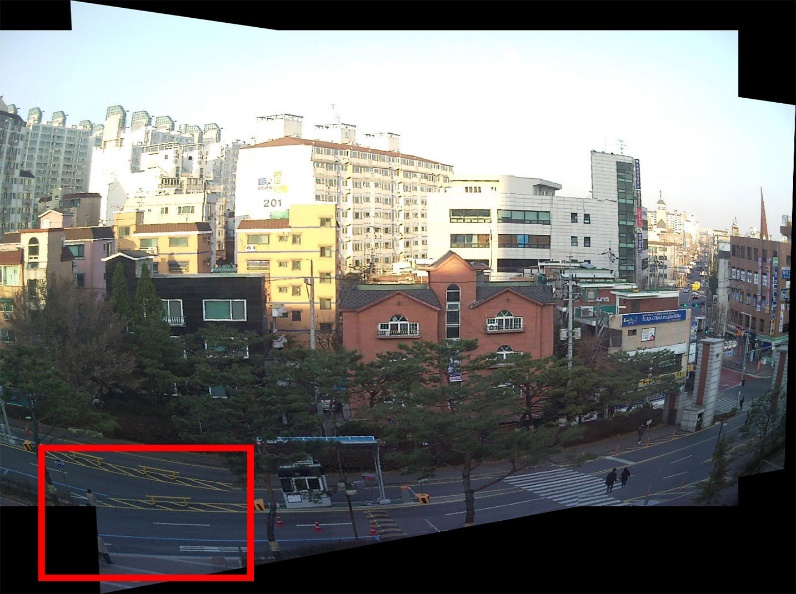 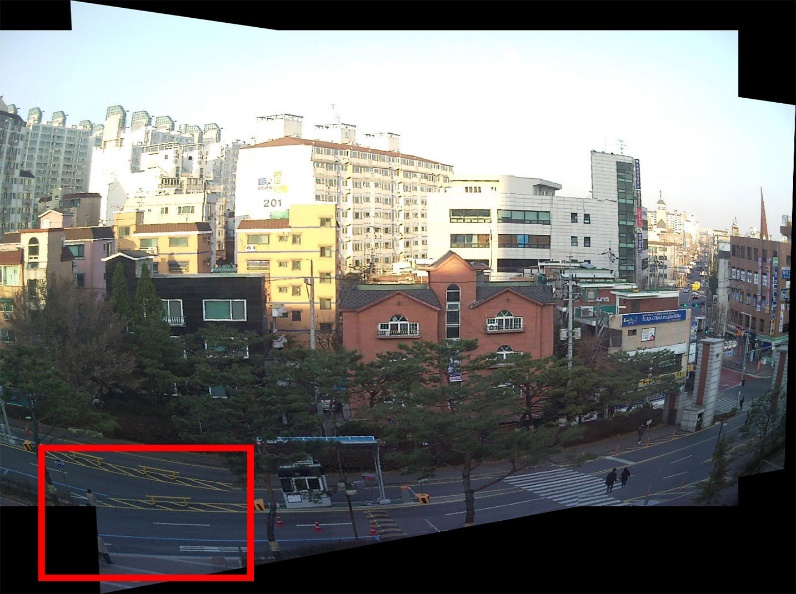 Microsoft ICE
17
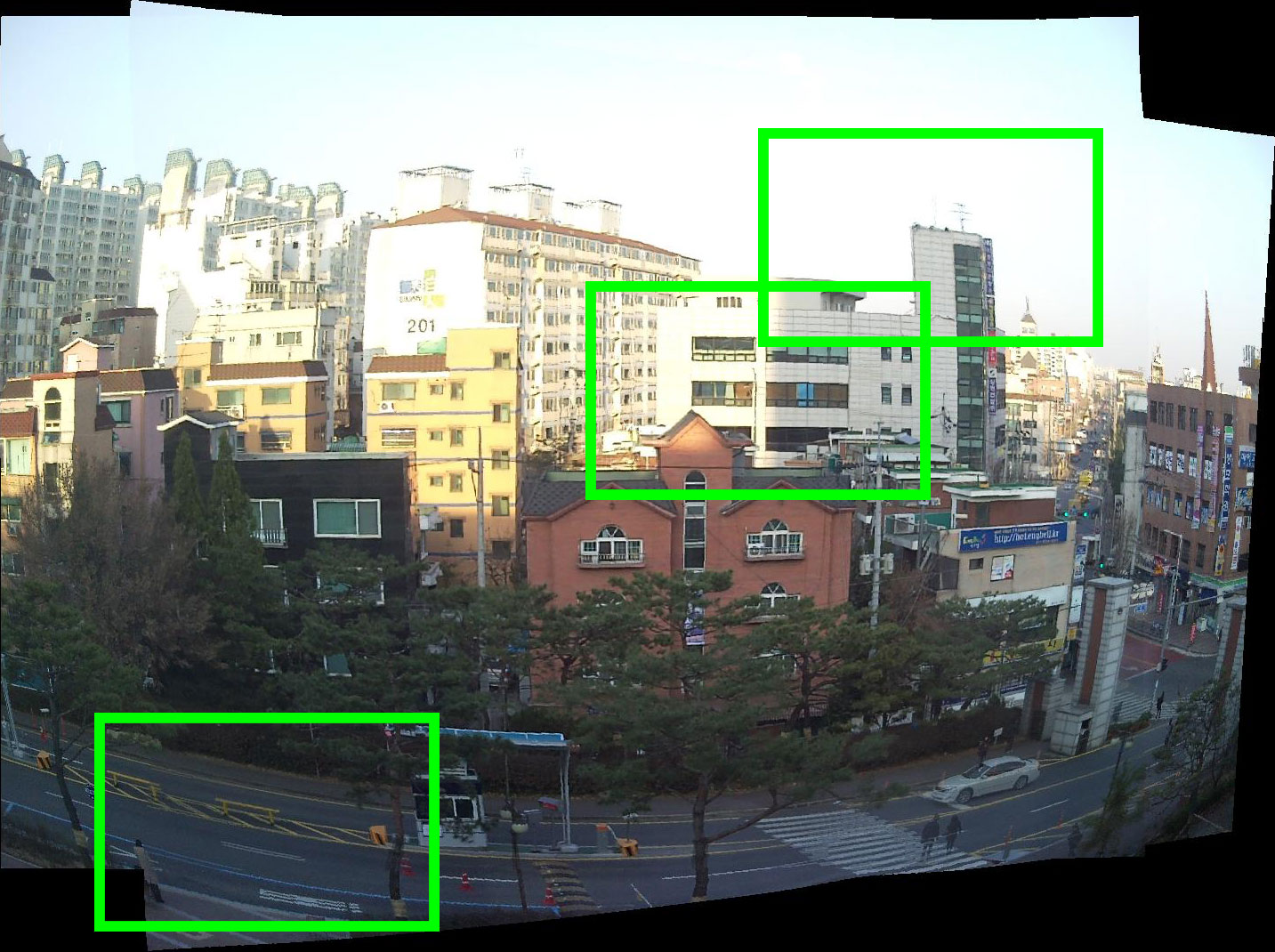 Ours
18
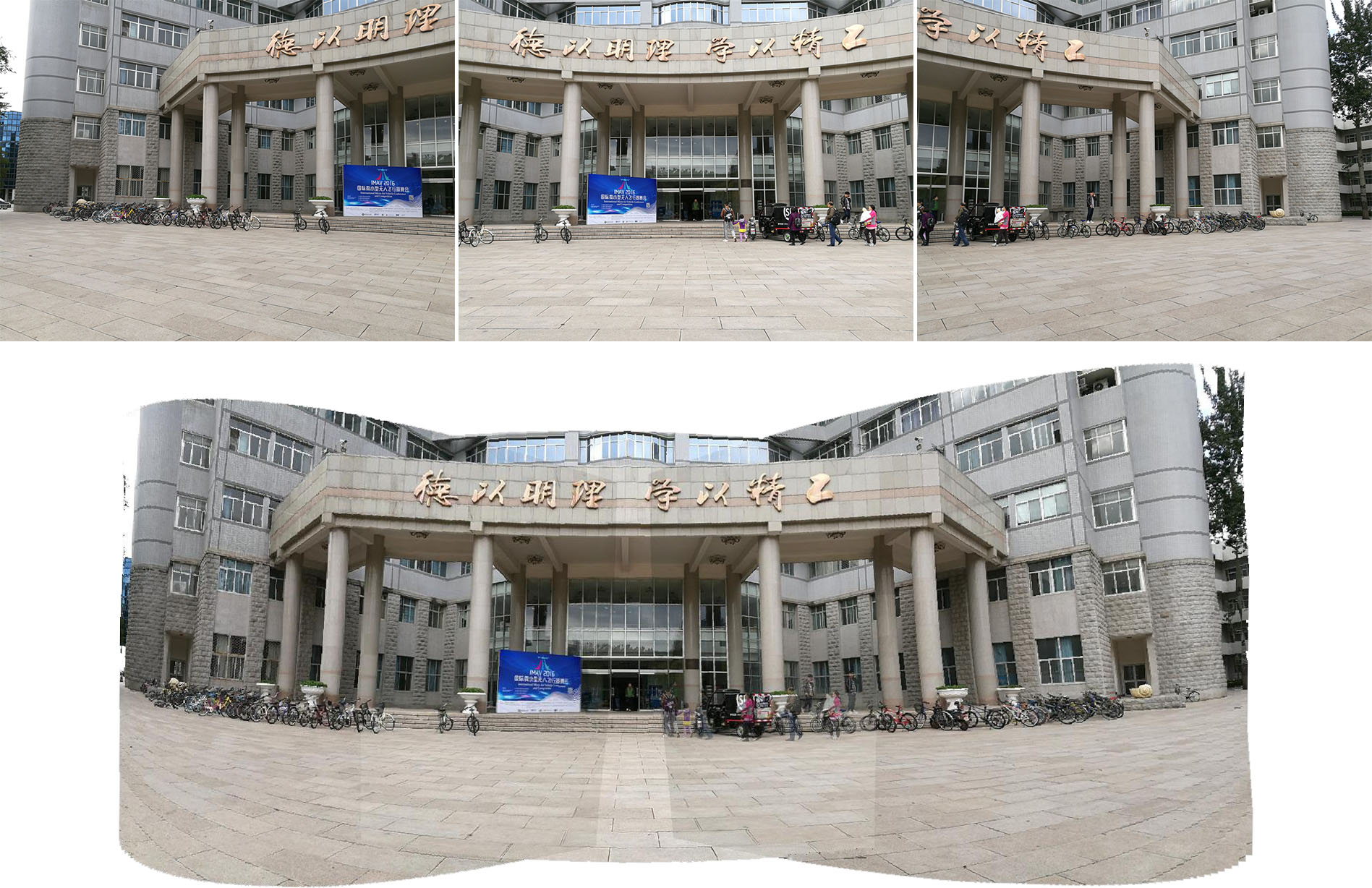 19
Thank you!
20